Templom és iskola a Galga mentén
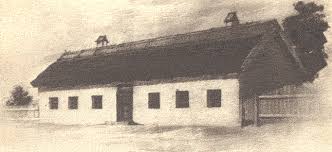 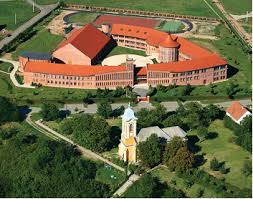 Fuit olim schola latina
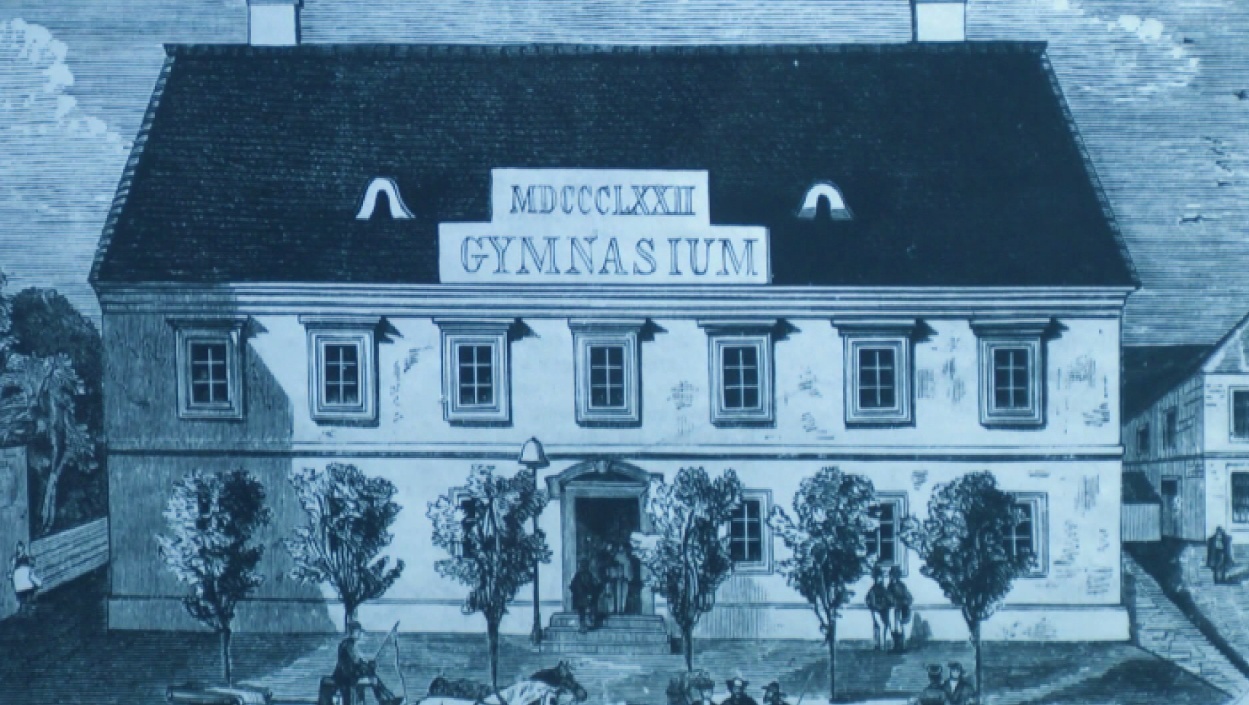 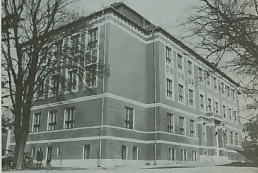 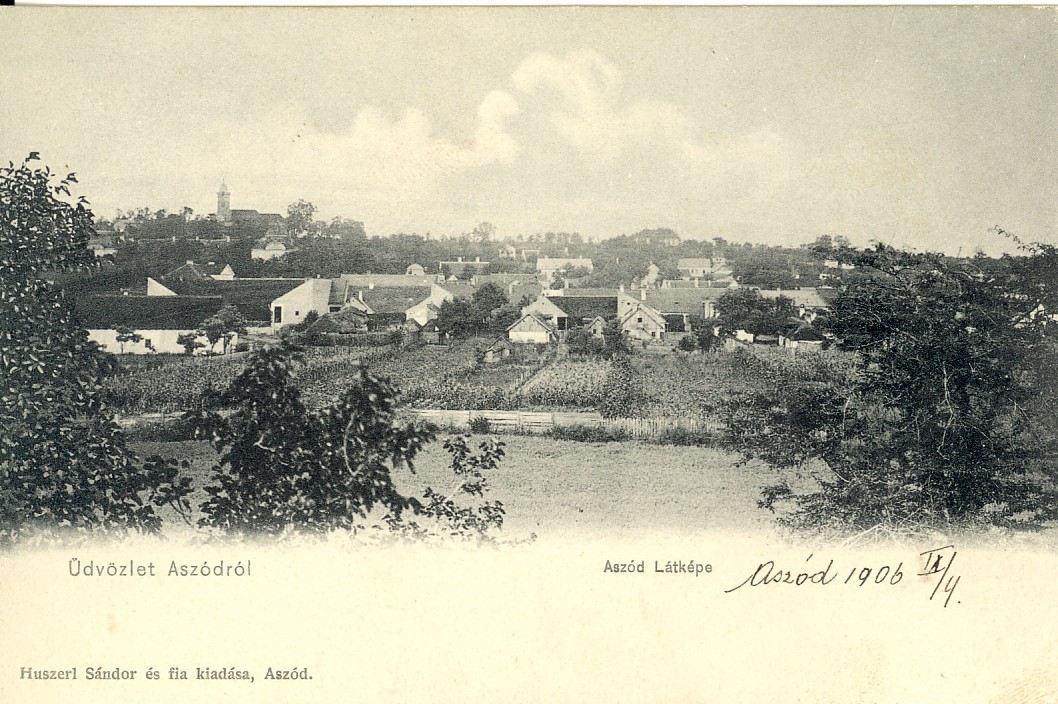 Aszód! Csak egyszer kellene ezt a szót tőlem hallanod és vajon kitalálnád-e , hogy mi a története ?
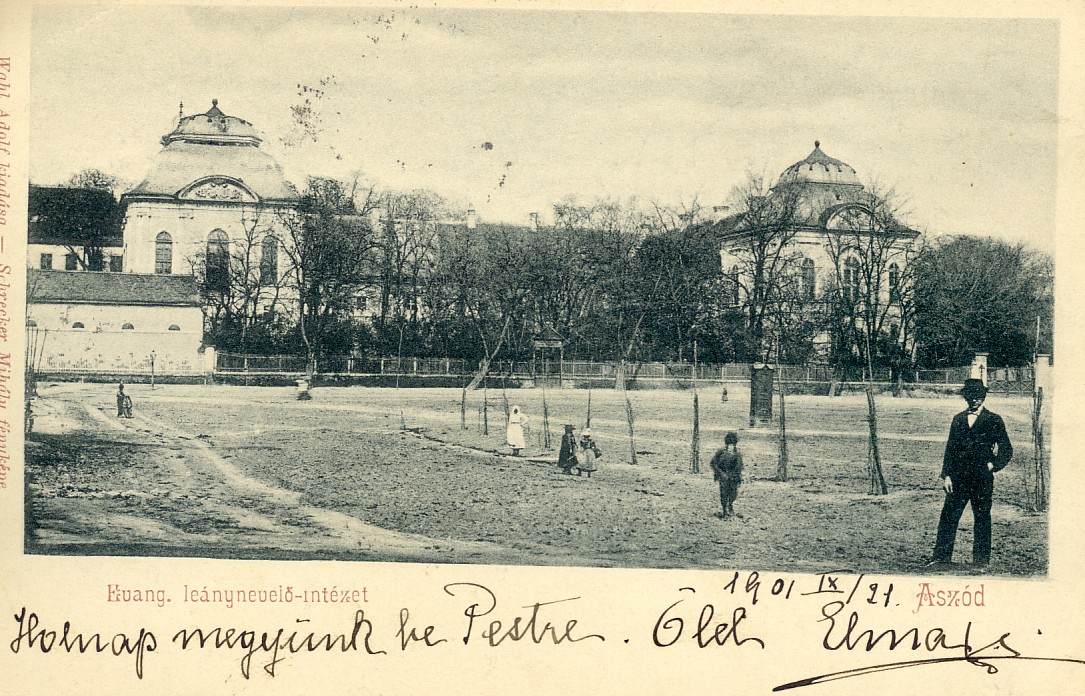 A Podmaniczky család
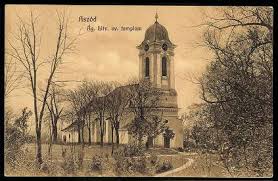 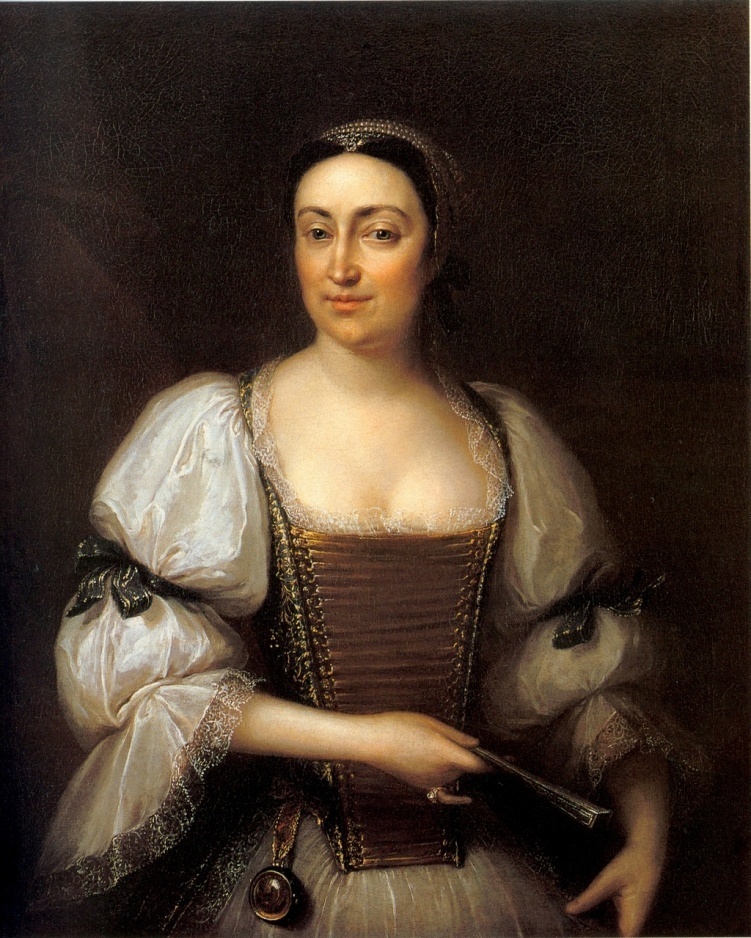 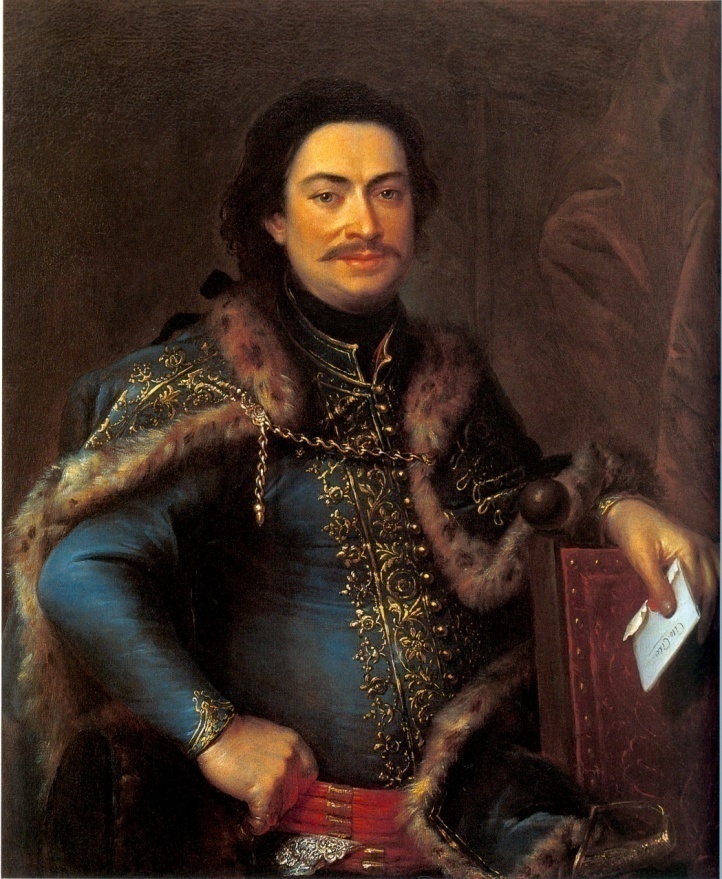 Barokk kastély 
 Evangélikus templom 
        Iskola építése
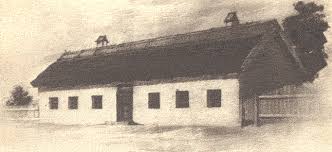 Podmaniczky János
Osztroluczky Judit
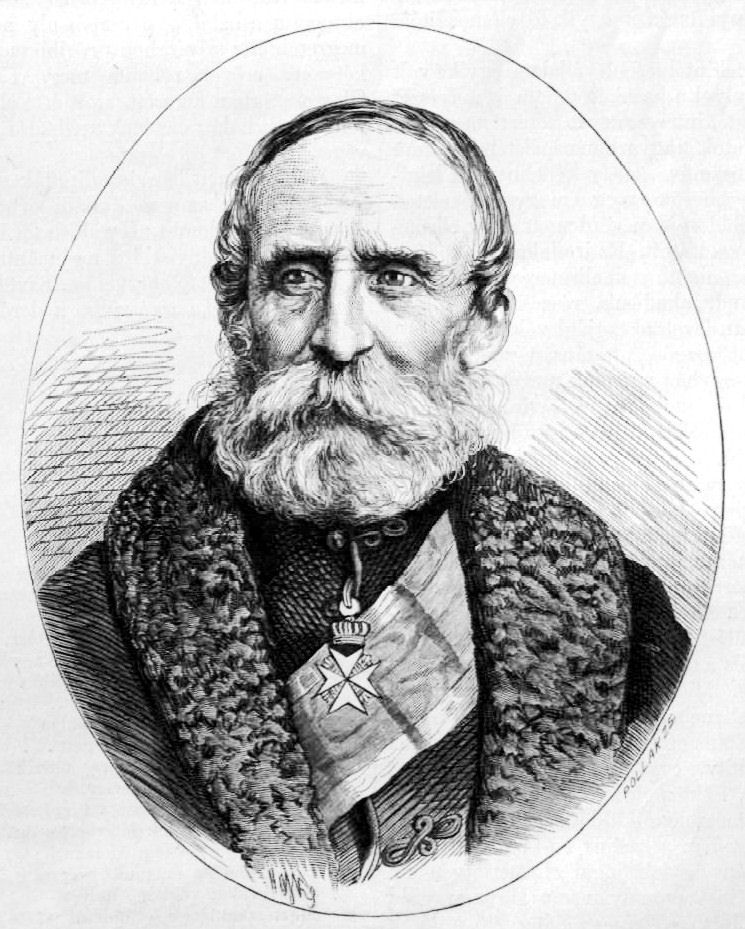 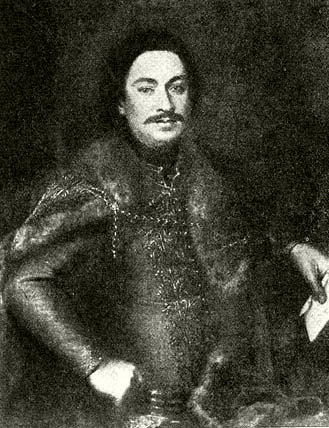 Ráday Pál
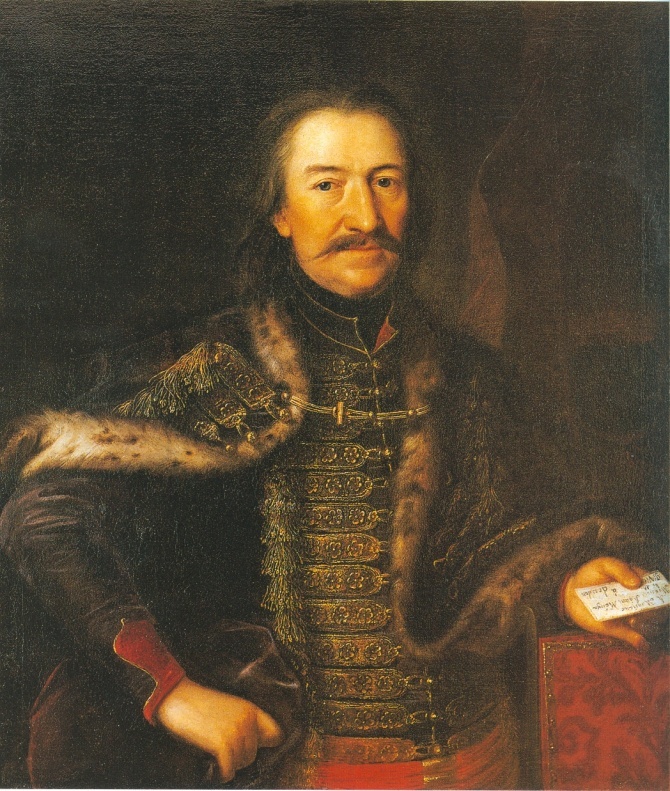 Prónay Gábor
Podmaniczky János
Az aszódi evangélikus gyülekezet
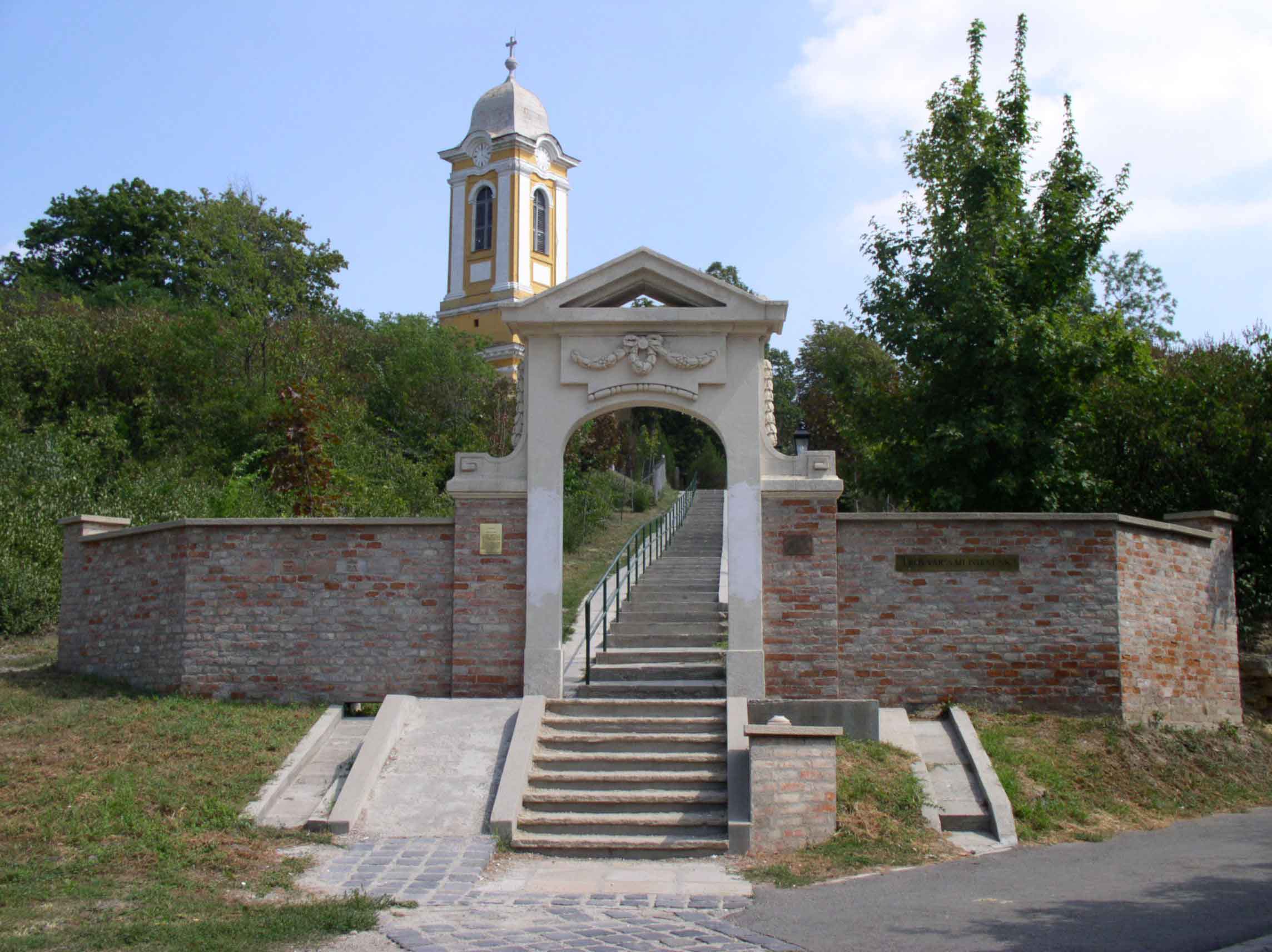 Prónay Gábor, Ráday Pál, Podmaniczky János
SCHOLA  LATINA
1727
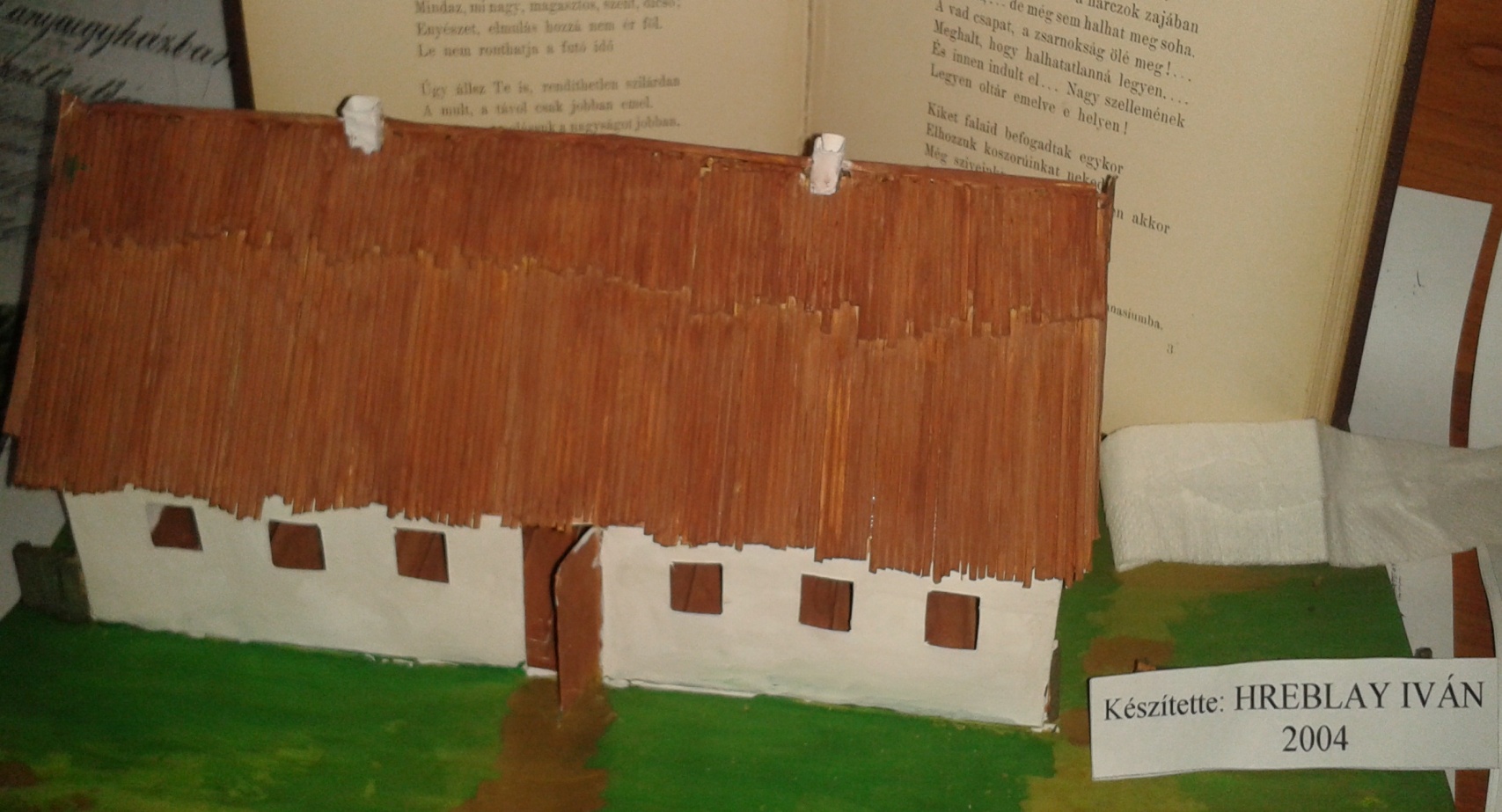 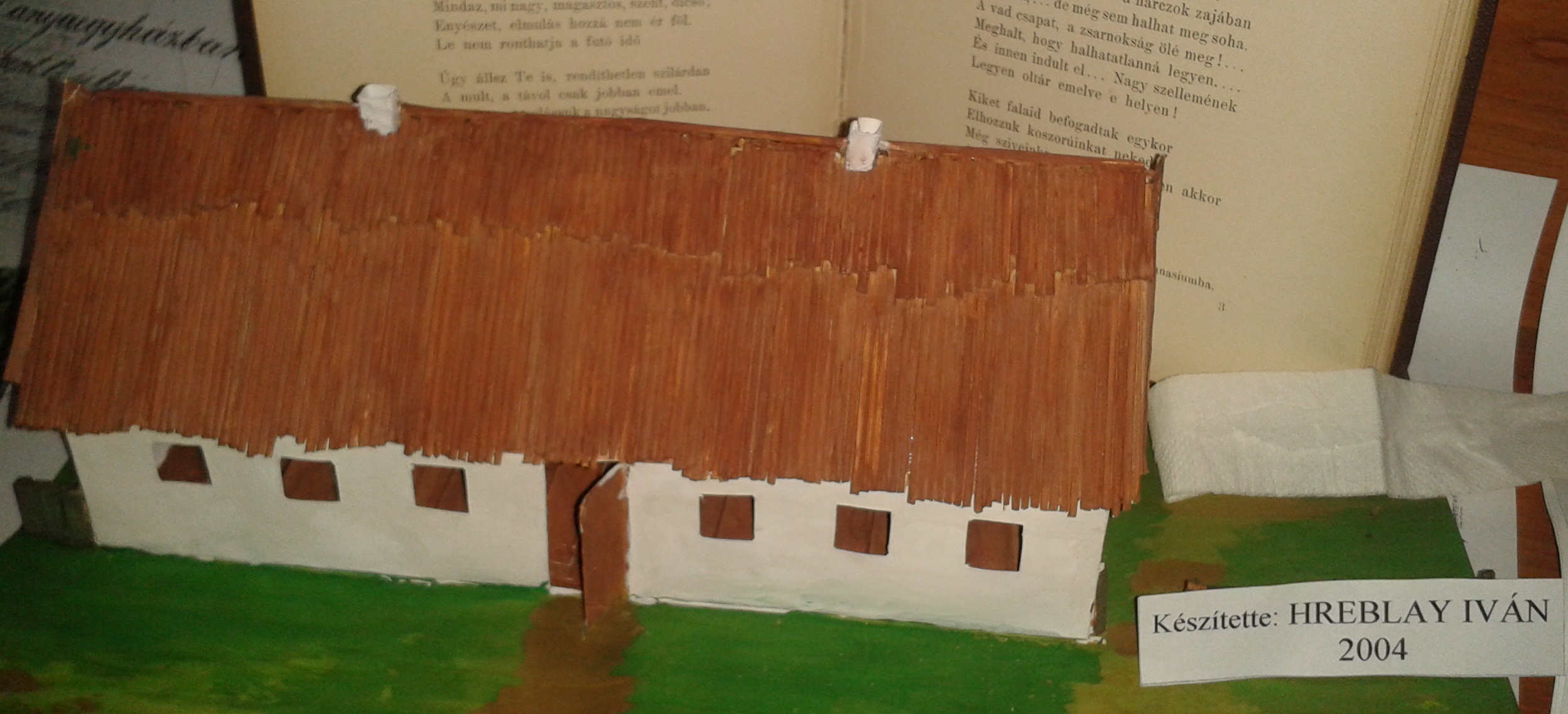 MÁRIA TERÉZIA
1740-1780
1777 Ratio Educationis
Szabályozza az oktatás ügyet
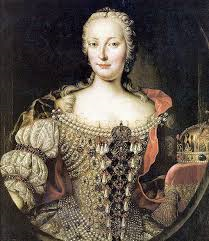 HIT ÉS MŰVELTSÉG
1791-es országgyűlés
26. törvénycikk:
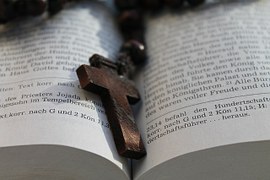 protestáns egyházak önállósága
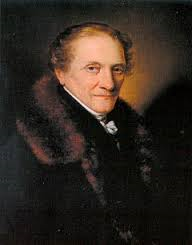 Evangélikus tantervek    Schedius Lajos, 1806    Zay-ugróci, 1842
Kisgimnázium
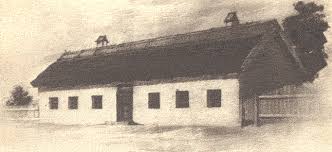 1766-1854
Koren  István
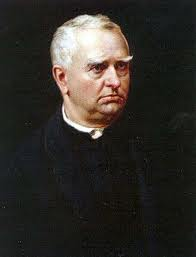 MATRICULA
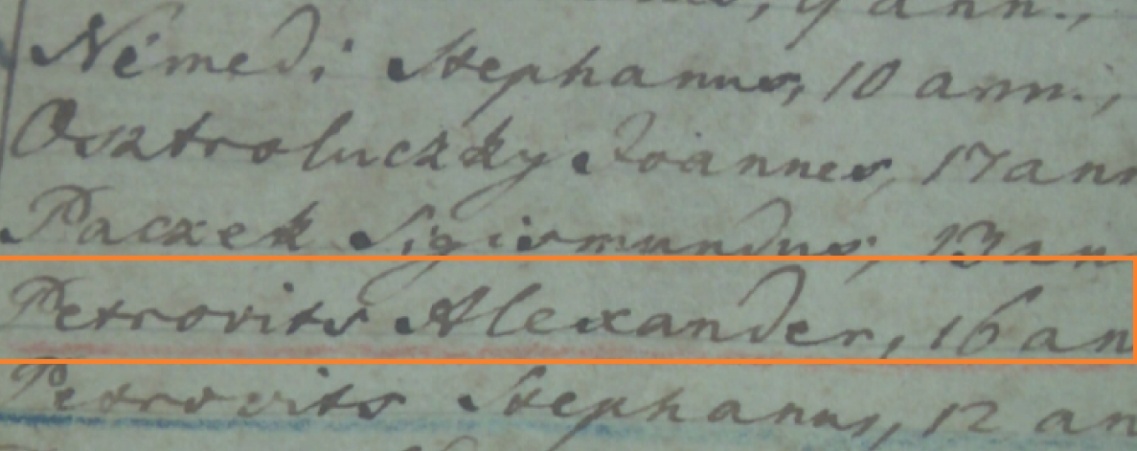 1833-1856
a kisgimnázium igazgatója
Ekkor már Petőfi is iskolánk diákja volt...
PETŐFI SÁNDOR
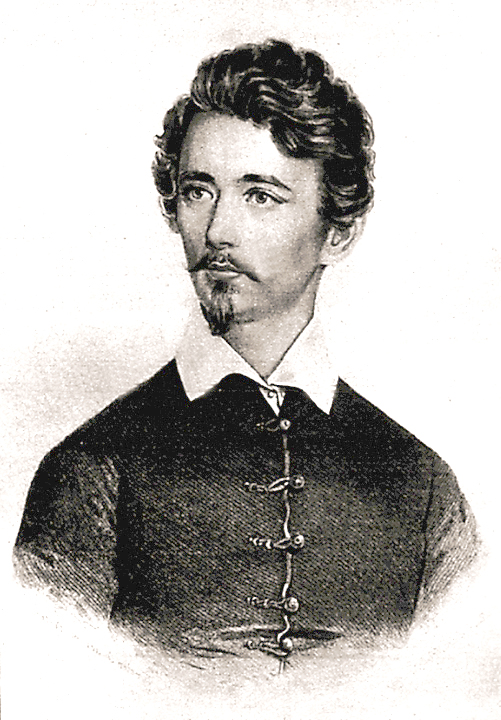 aszódi diák:  1835-1838
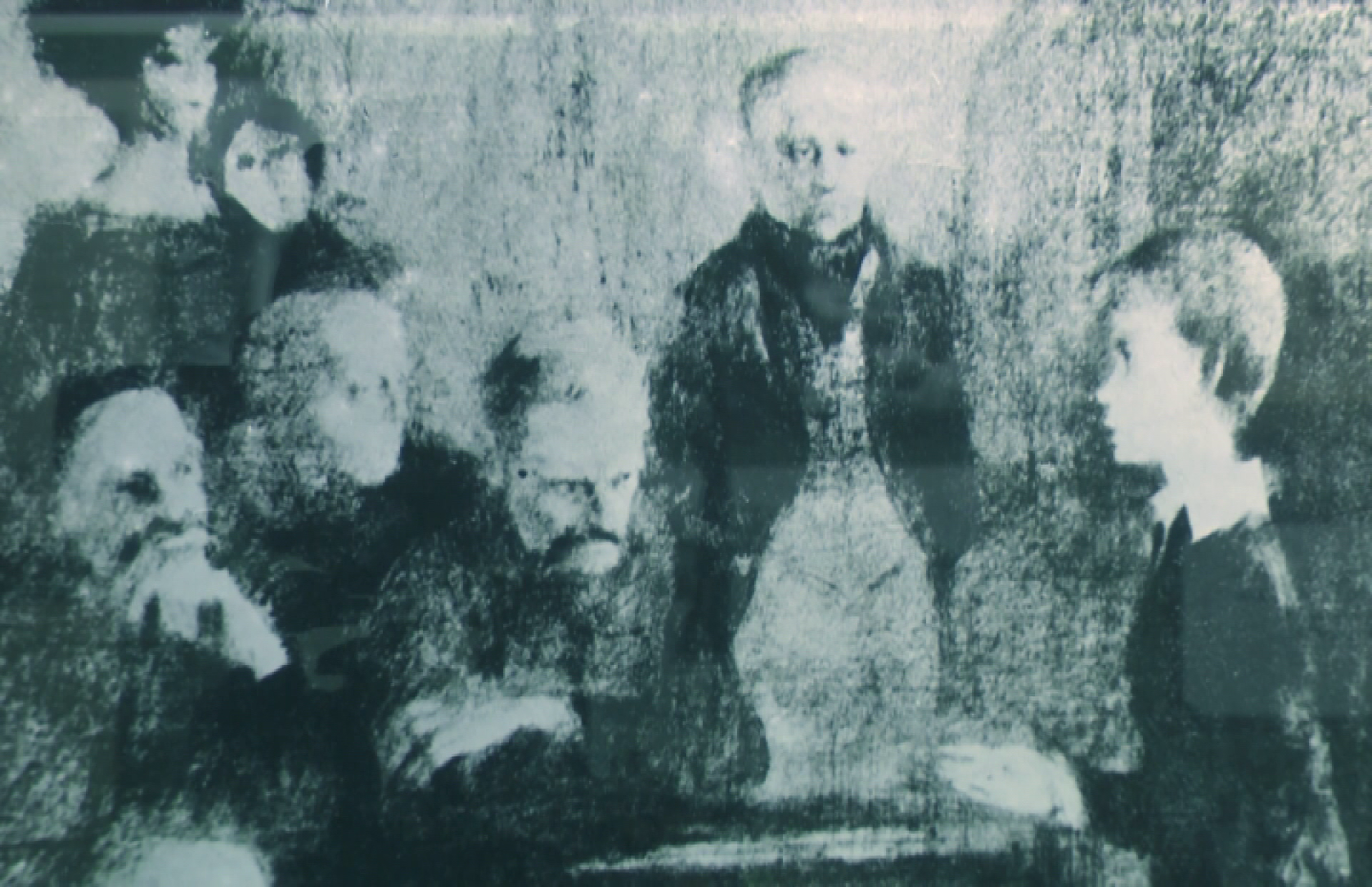 ● színészet
● szerelem
● költészet
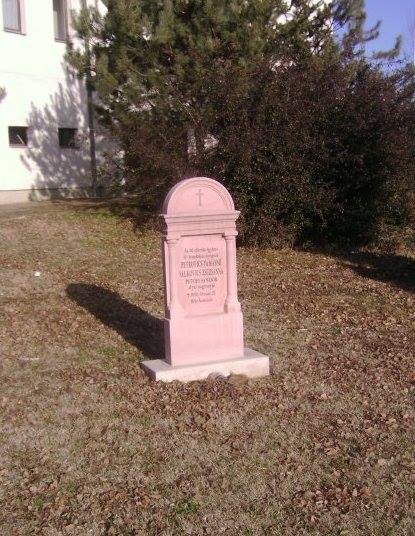 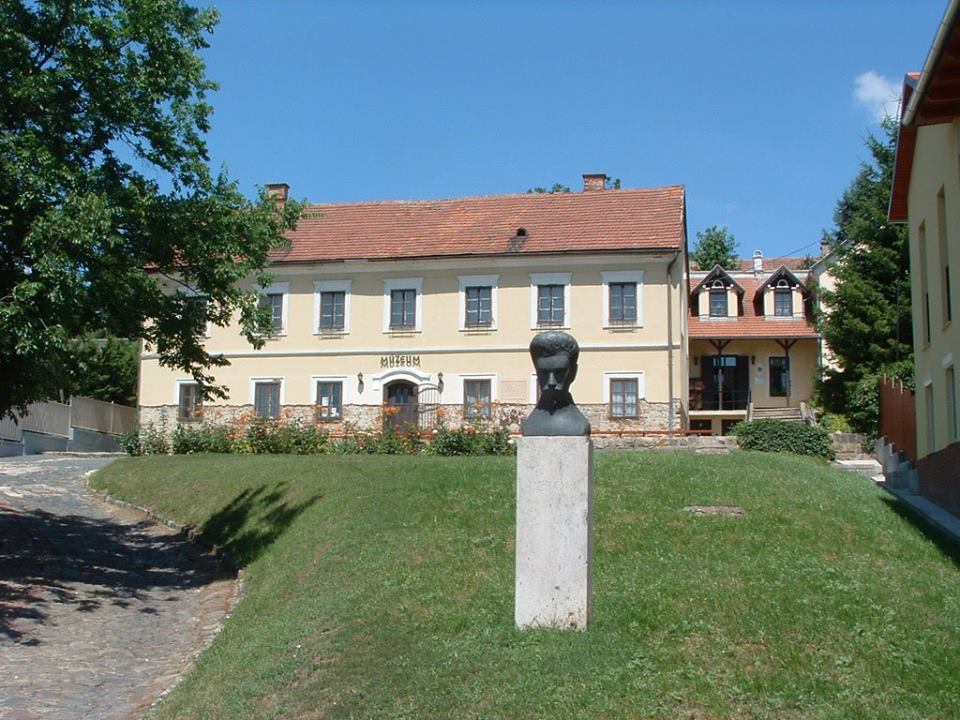 Petőfi helyek Aszódon
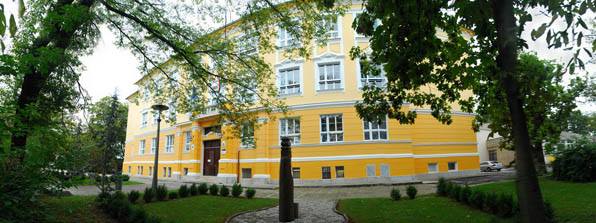 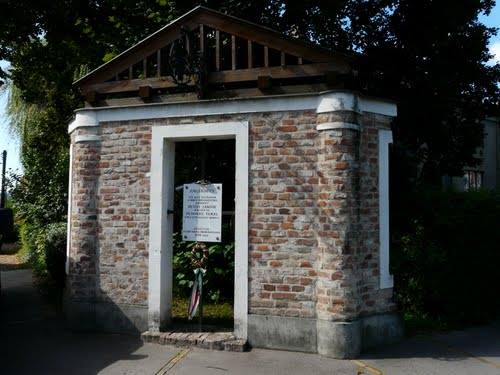 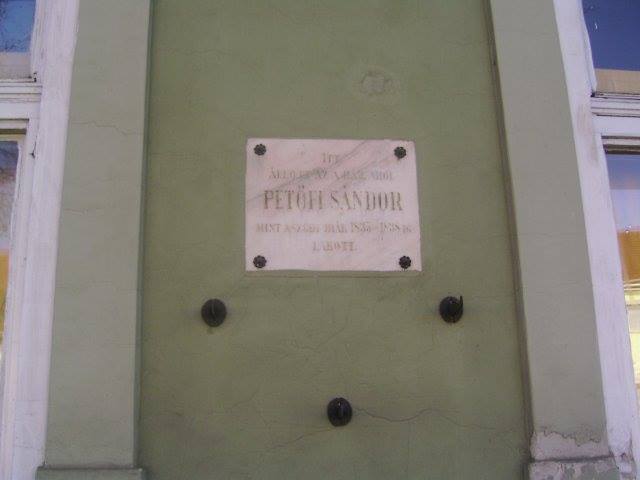 ALGIMNÁZIUM
1866-1912
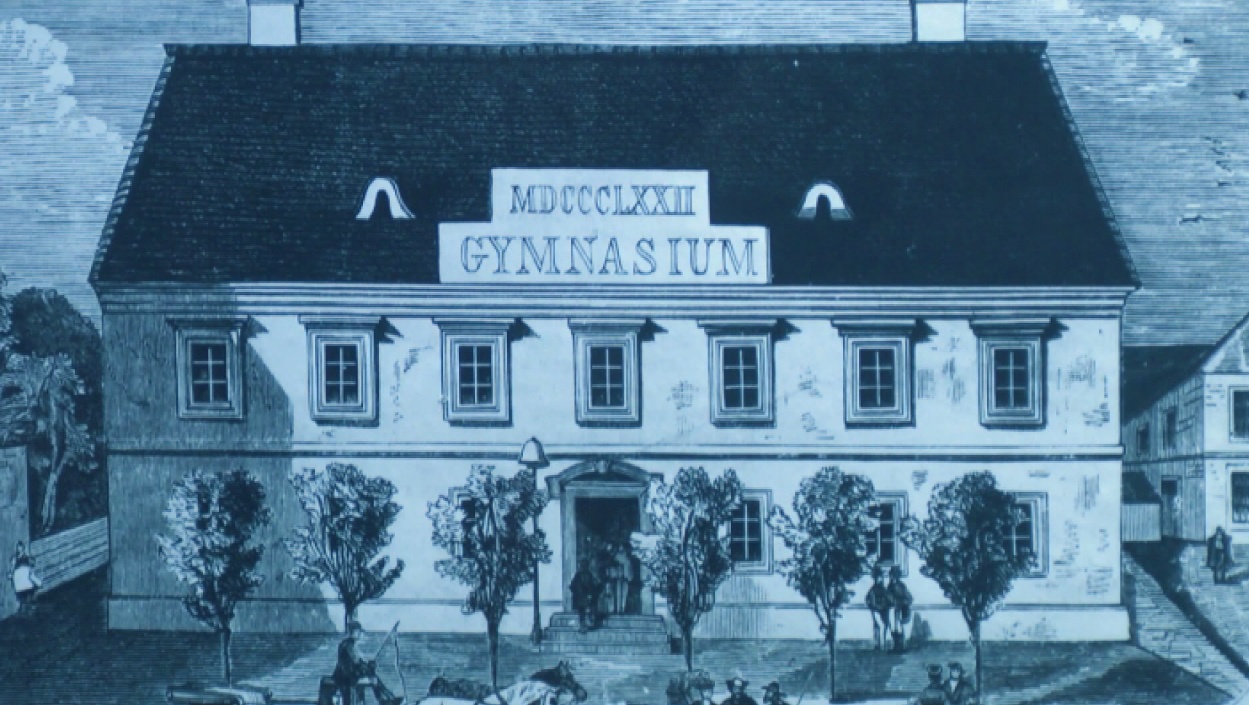 CSENGEY GUSZTÁV
az algimnázium igazgatója
 országos hírű költ
a Petőfi-társaság tagja
 az aszódi Petőfi-kör megszervezője
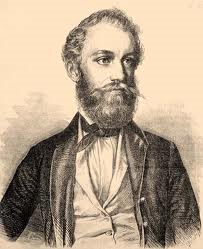 Petőfi aszódi diákéveinek feltárása
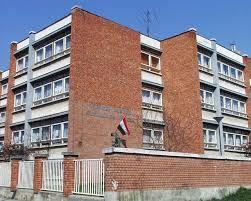 Aszódon egy általános iskola viseli a nevét.
FŐGIMNÁZIUM
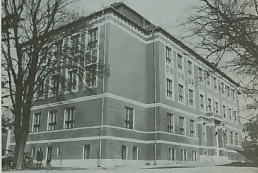 1912-1948
1914.  Felveszi a Petőfi nevet.
 1916. Az első érettségi
1920. június 4. Trianon
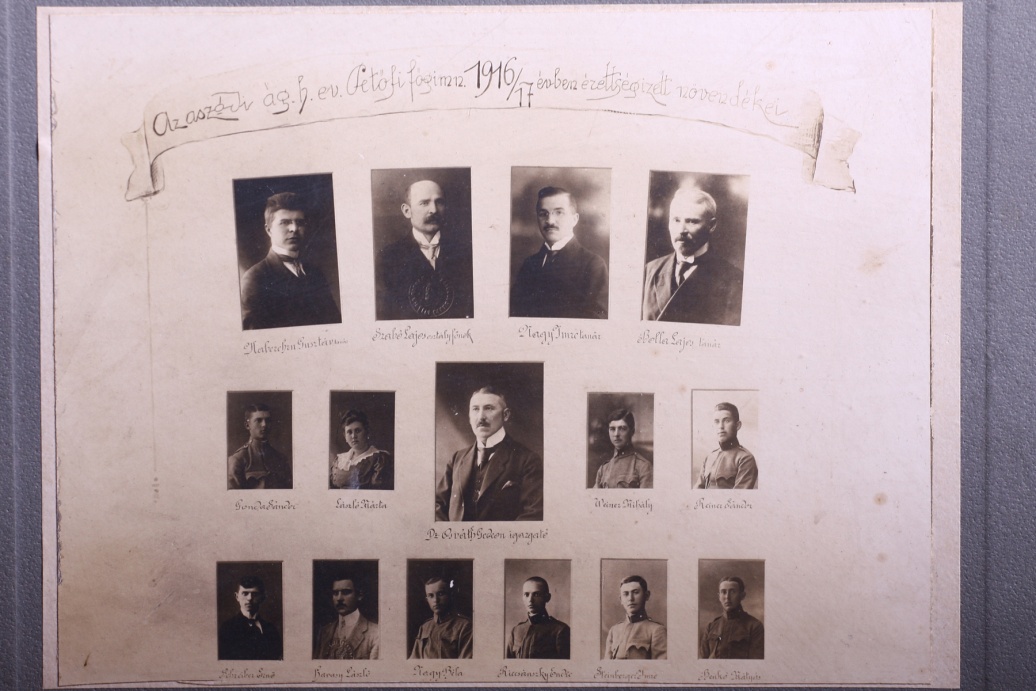 1923.  Petőfi centenáriuma
1924. cserkészcsapat
1939. Petőfi szobor
Az Alma Mater híres diákjai voltak
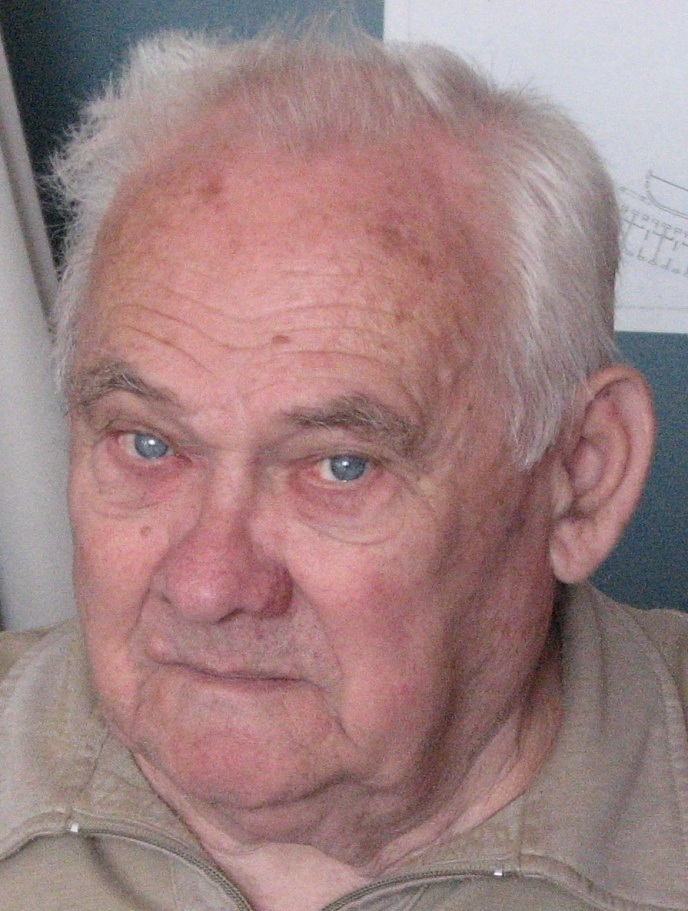 Drexler Győző
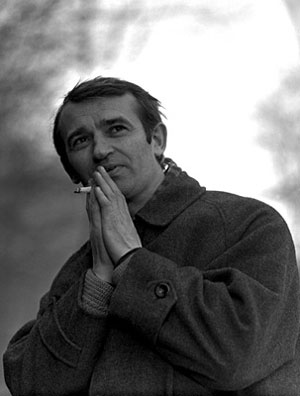 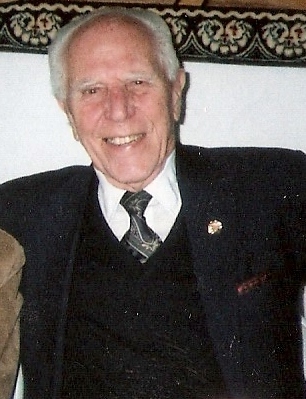 Huszárik Zoltán
Andre László
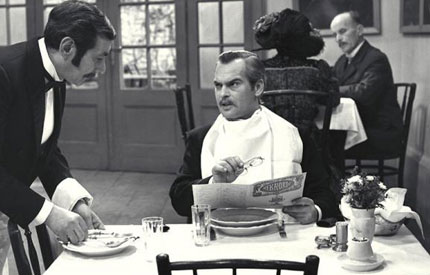 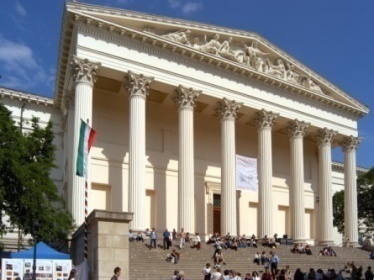 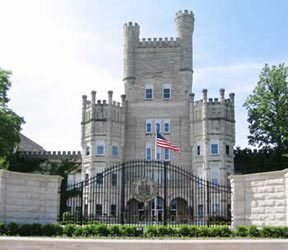 AZ ALMA MATER HÍRES DIÁKJA
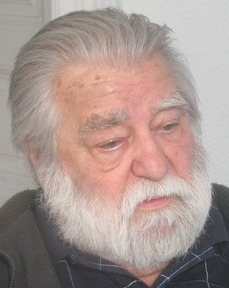 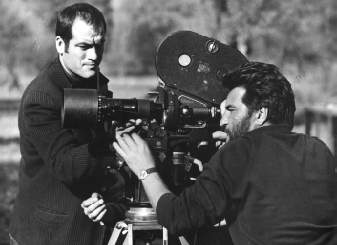 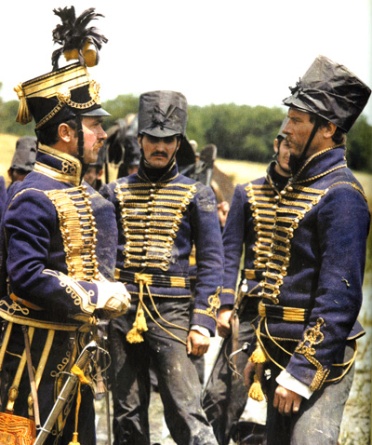 Sára Sándor
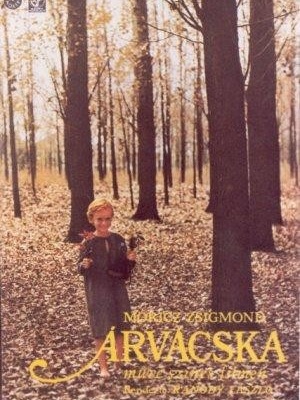 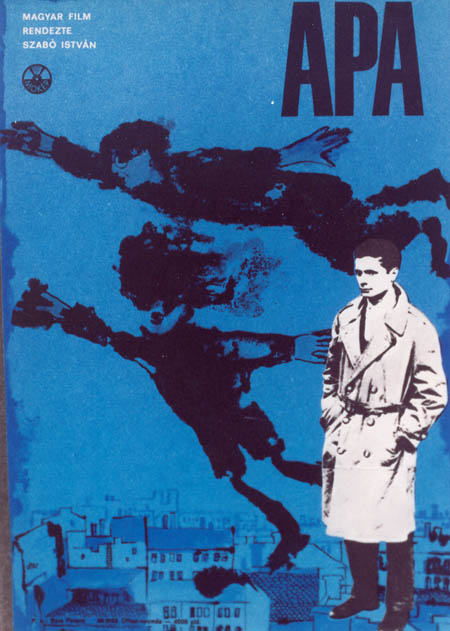 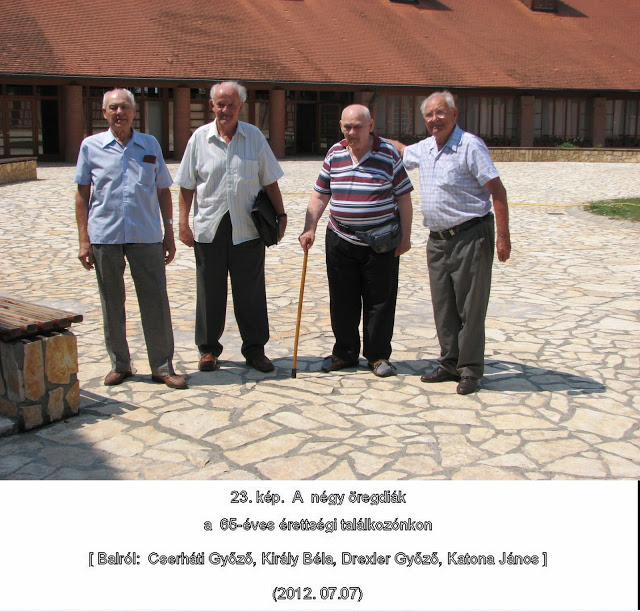 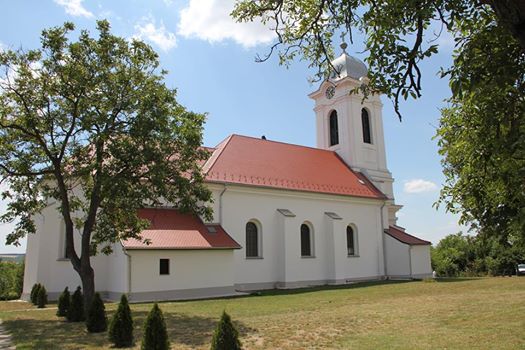 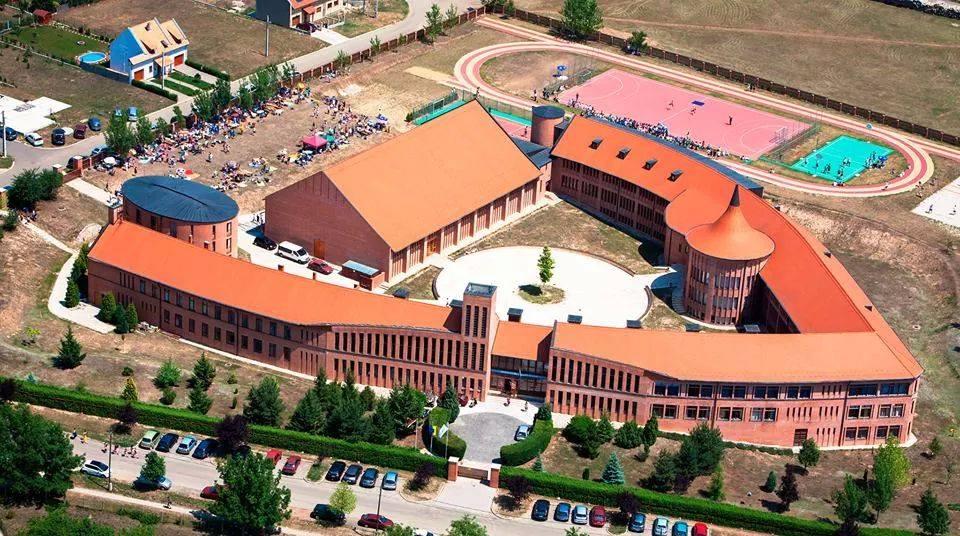 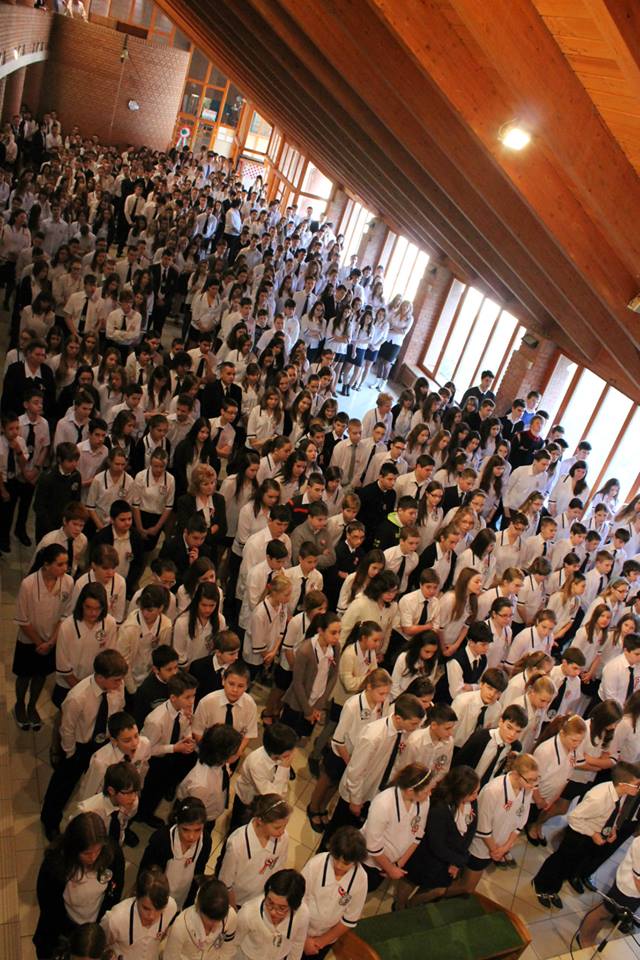 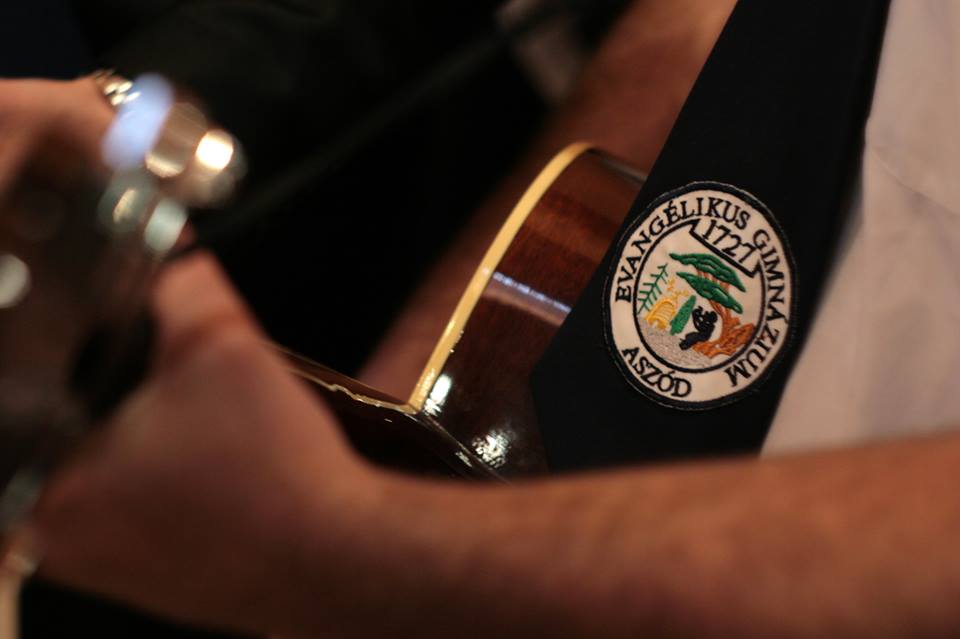 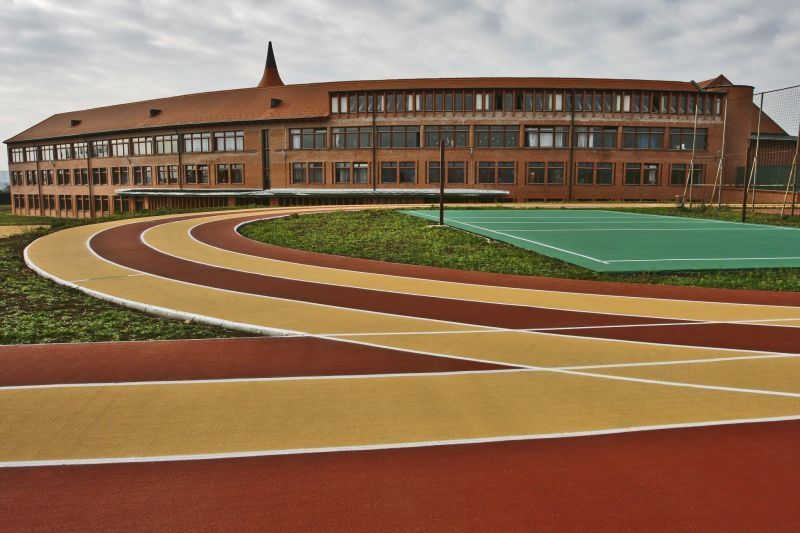 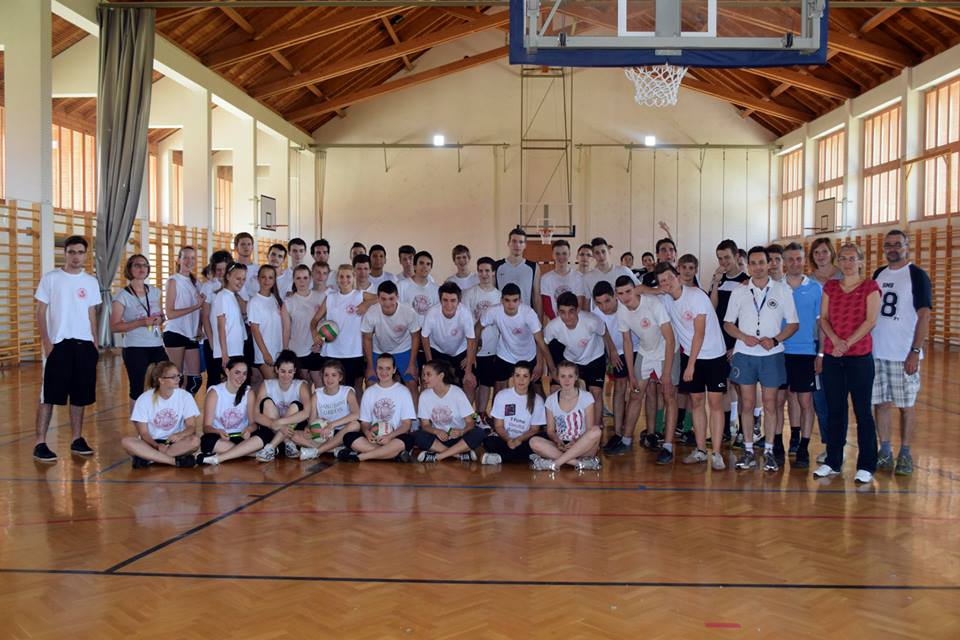 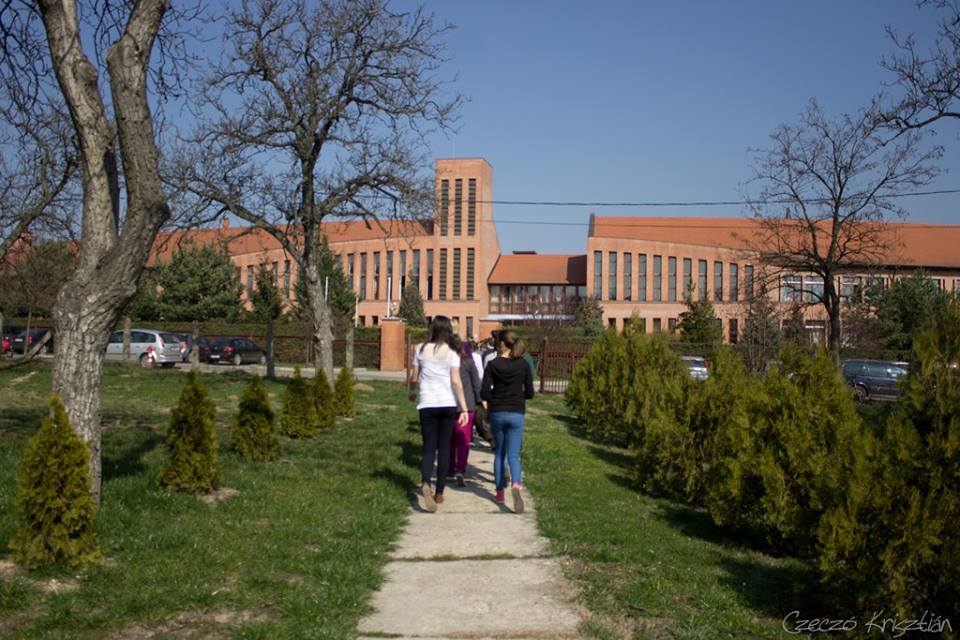 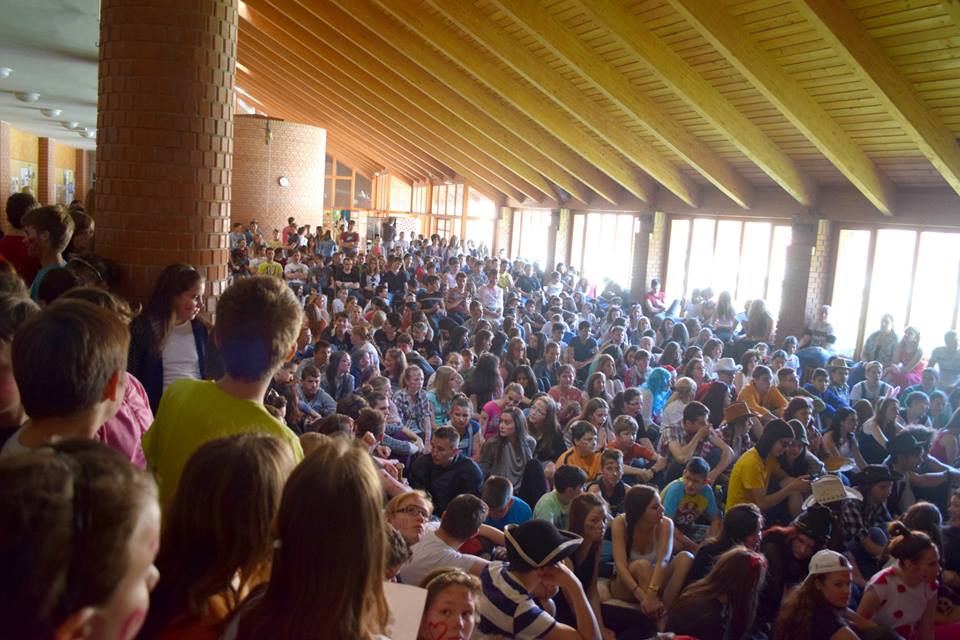 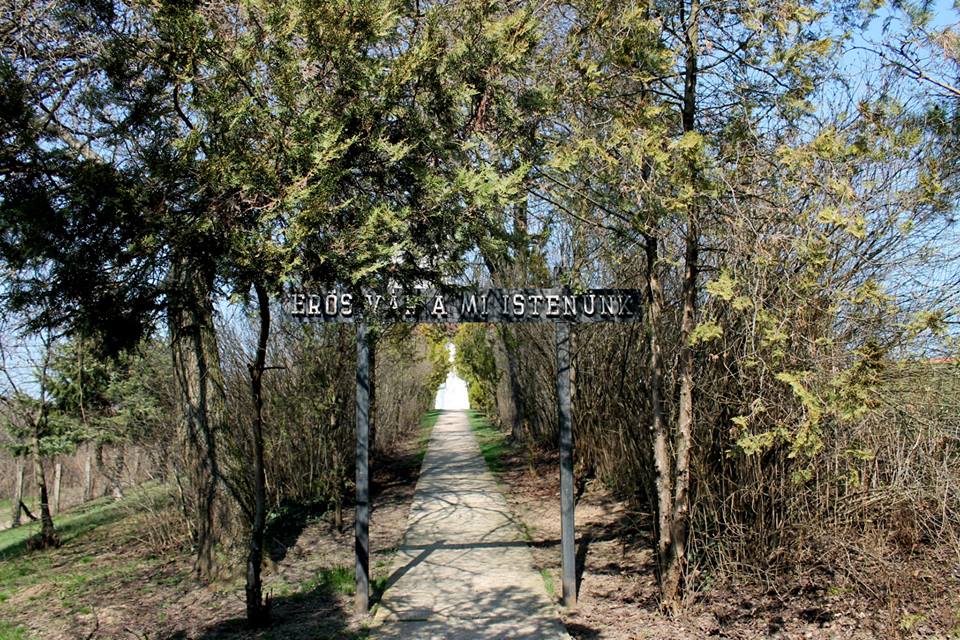 FASOR VS.EGA
2014

Az Újrakezdés
1994
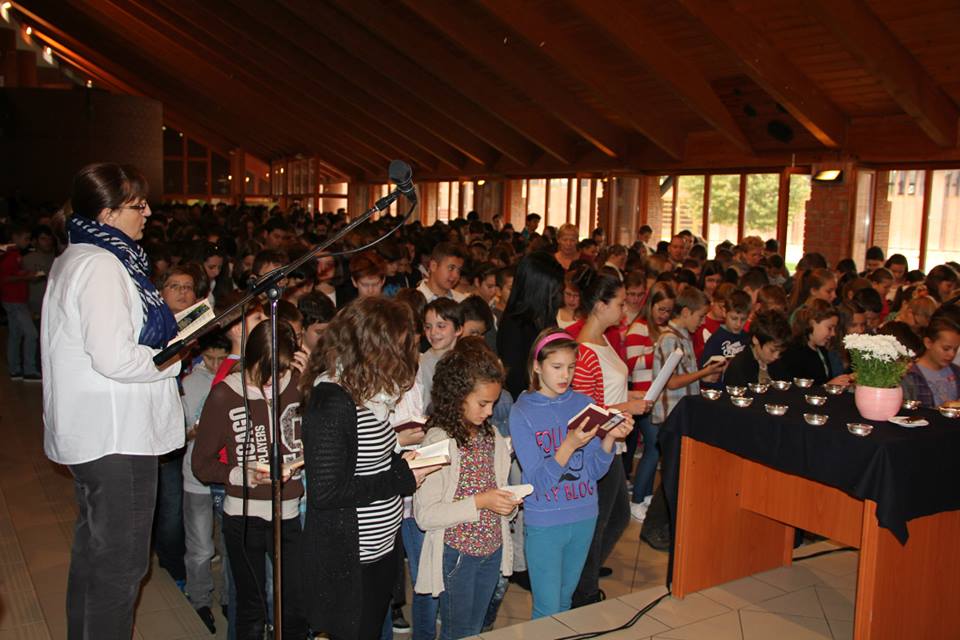 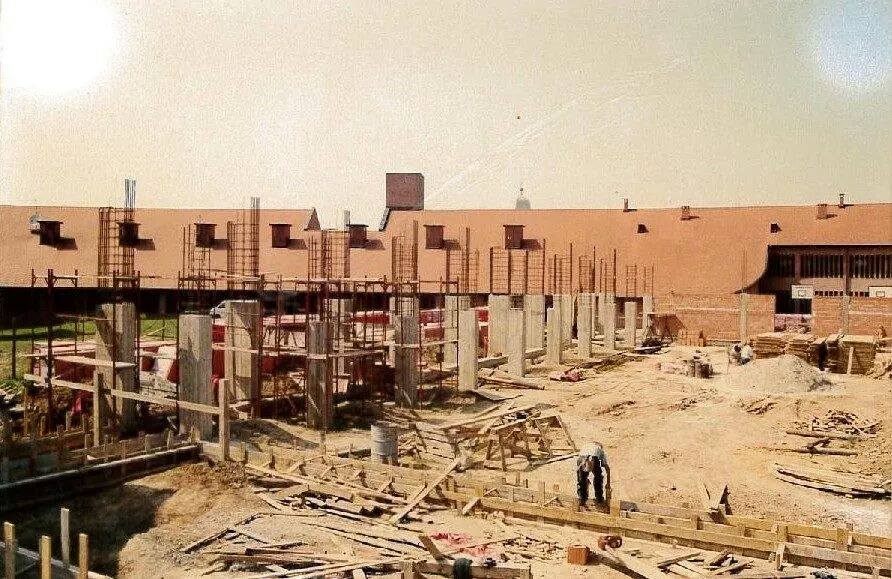 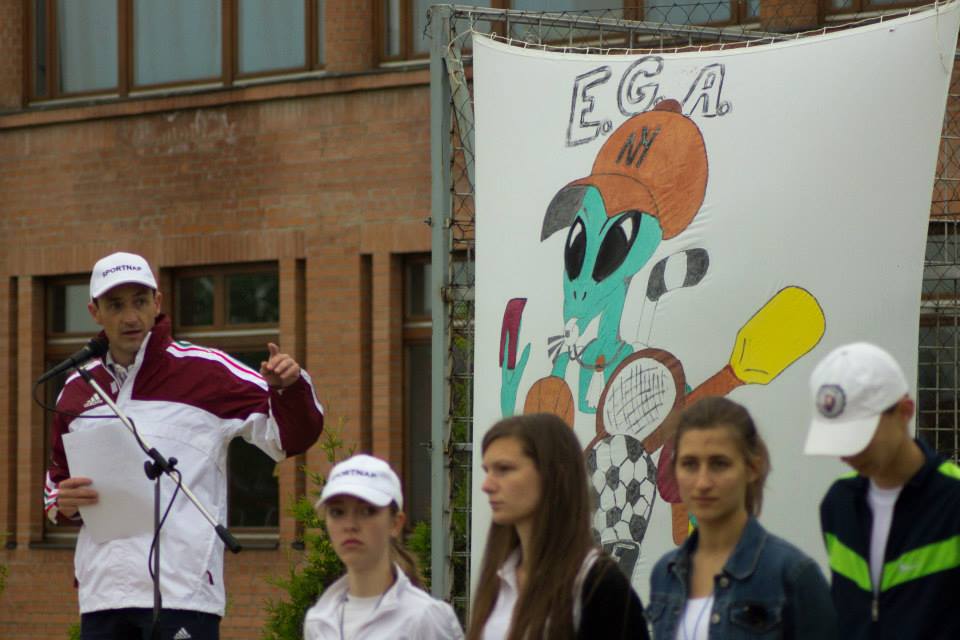 Felhasznált irodalom :
 
 Asztalos István : Az aszódi evangélikus középiskola története  1728-1948 Aszód 2003
Asztalos István : Kisváros a Galga mentén Aszód 1997
Dr. Péterfi Gábor ( szerk.): Evangélikus iskola a Galga partján. Aszód, 2014.


 Pukánszky Béla-Németh András: Neveléstörténet. Nemzeti tankönyvkiadó, 1994.
KÉSZÍTŐI :
Straub Mátyás         Zachar Luca     Fodor Krisztina  
 7.b
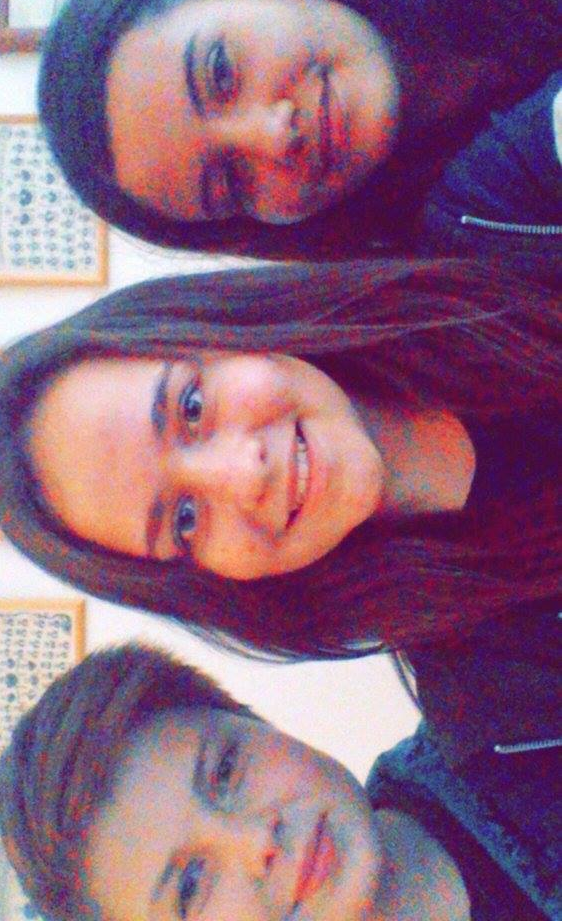